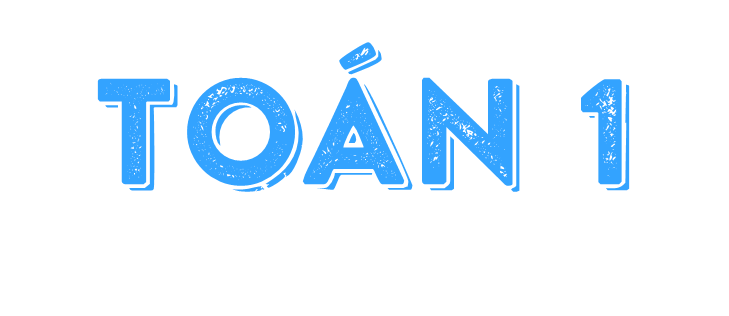 KHỞI ĐỘNG
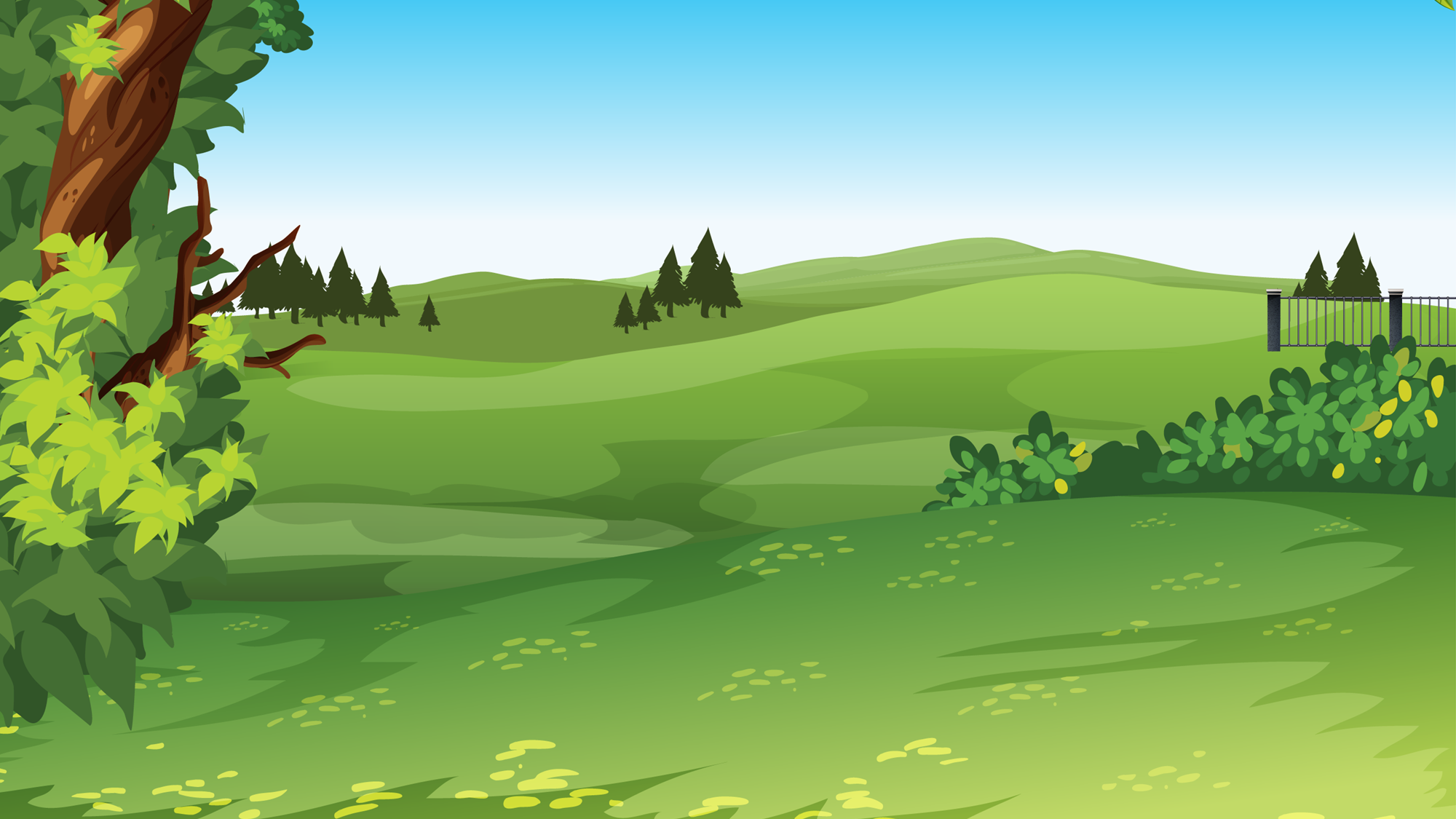 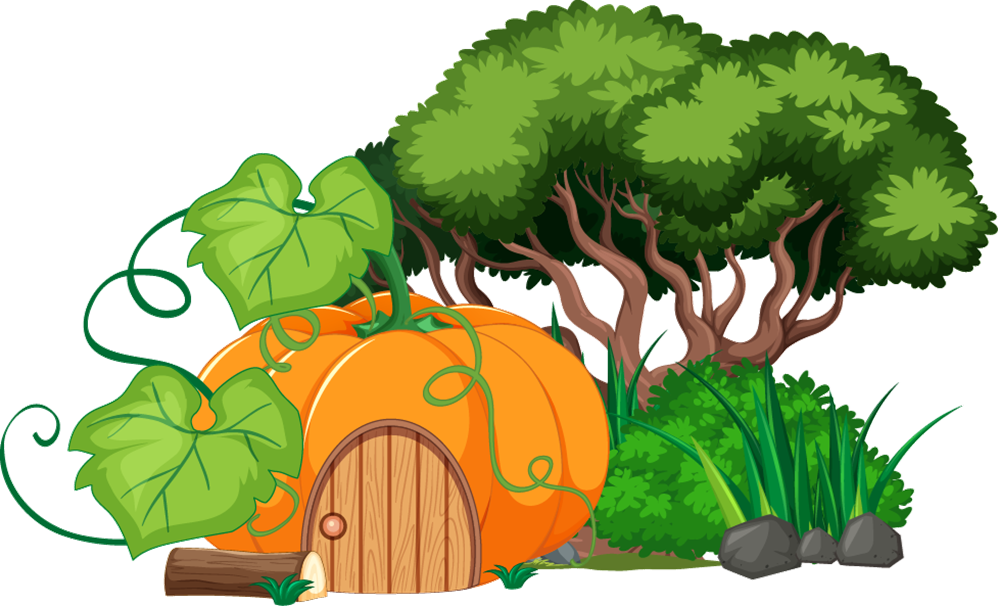 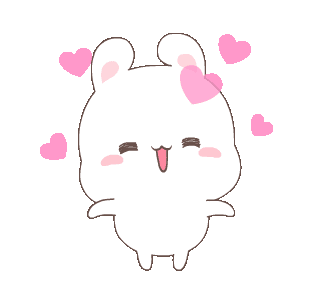 XÂY NHÀ CHO THỎ
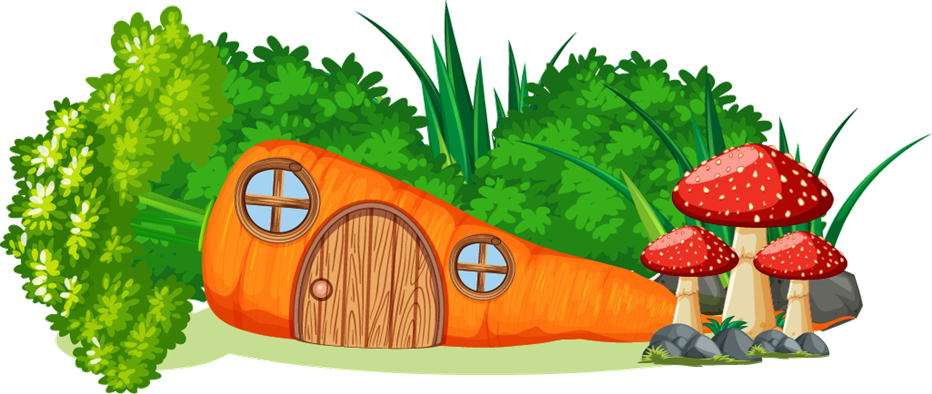 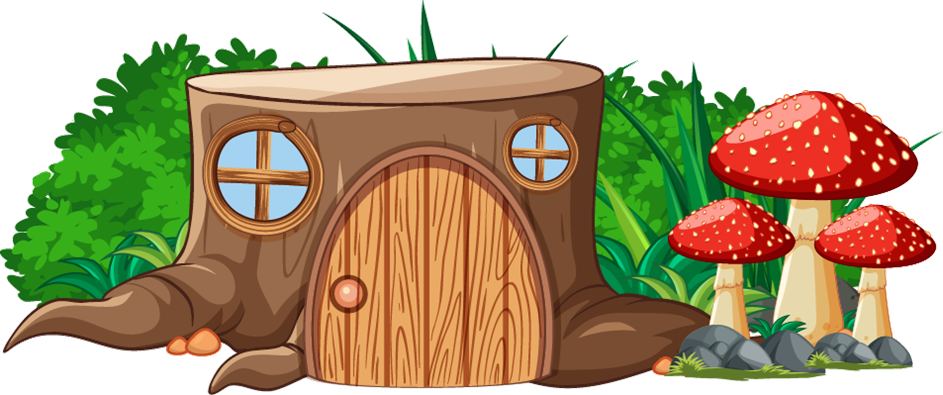 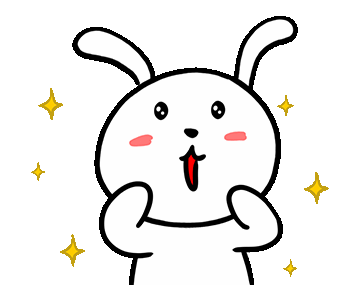 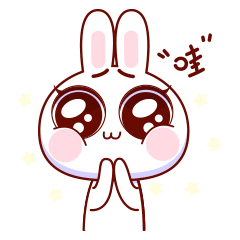 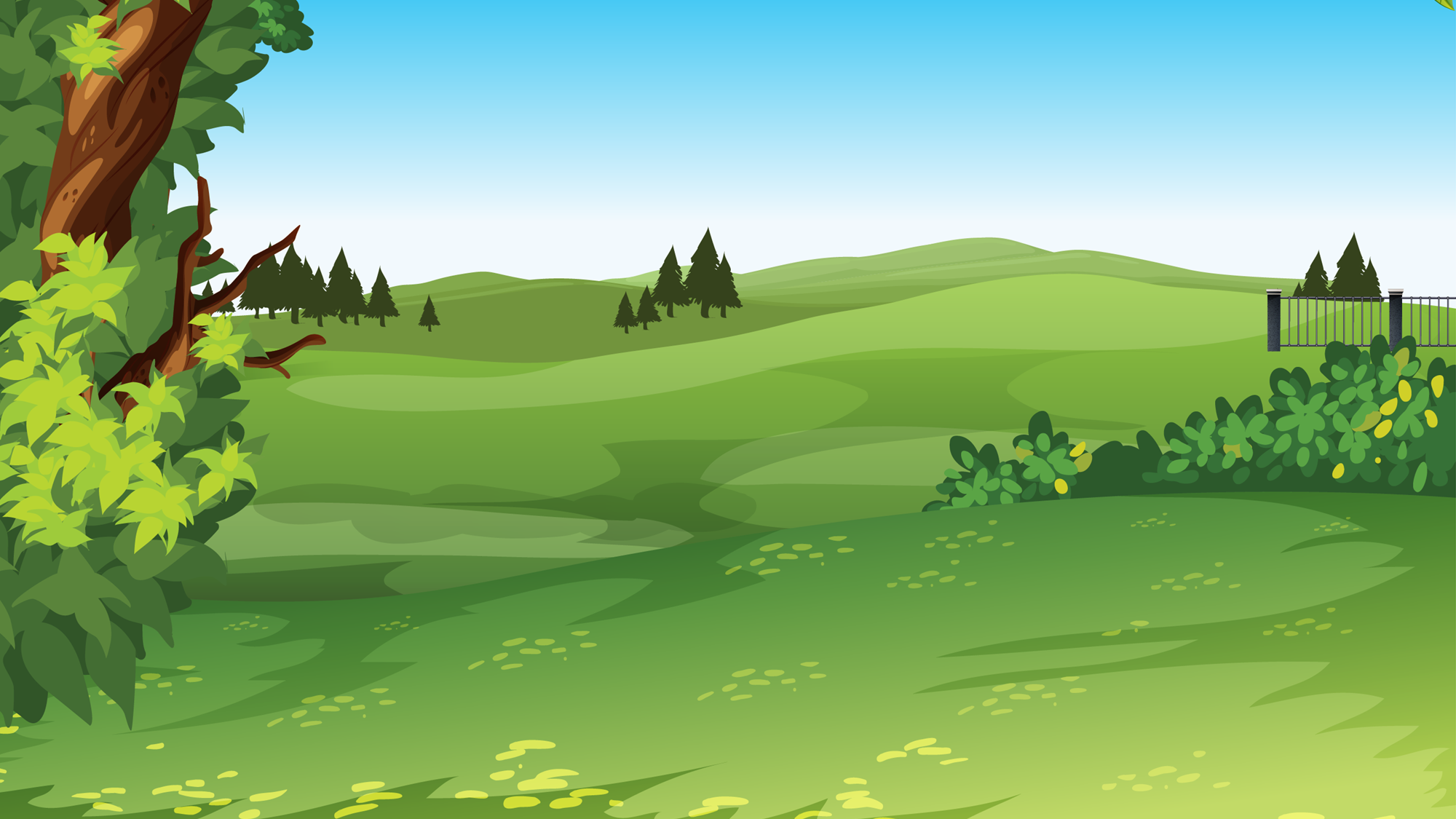 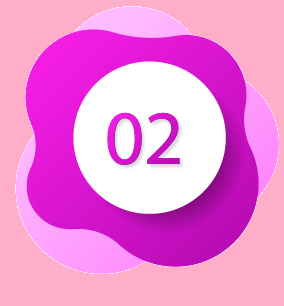 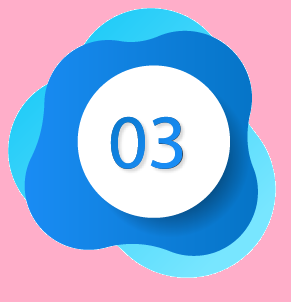 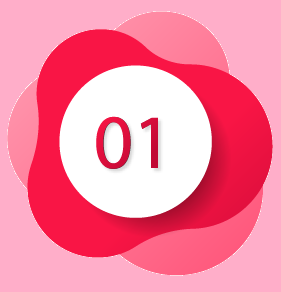 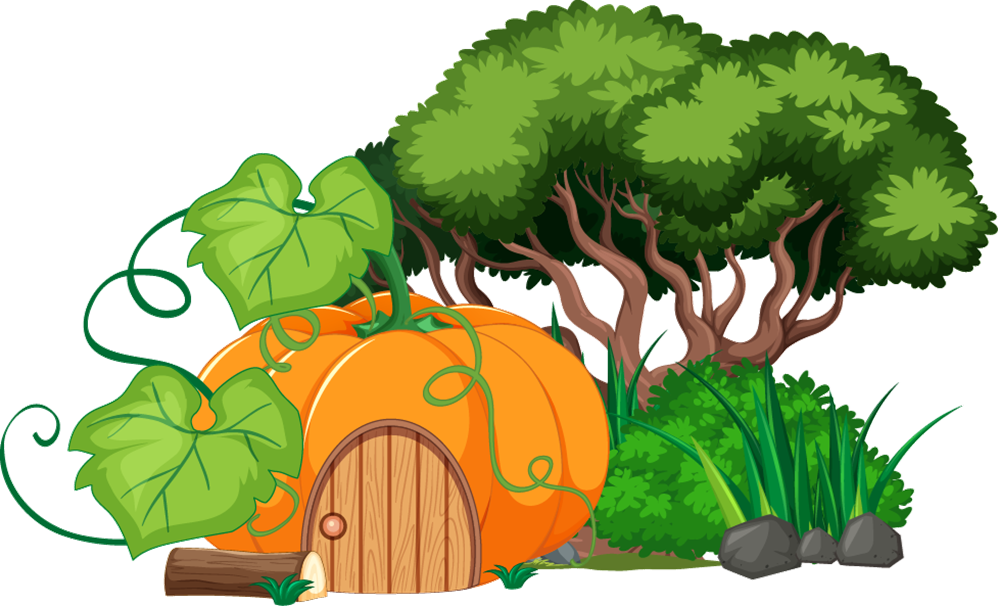 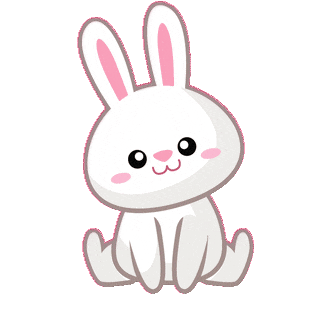 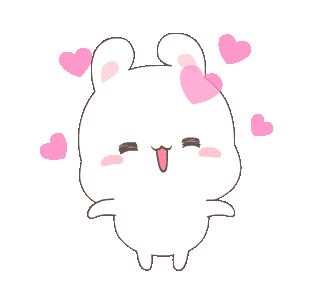 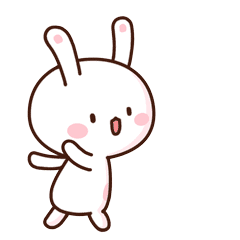 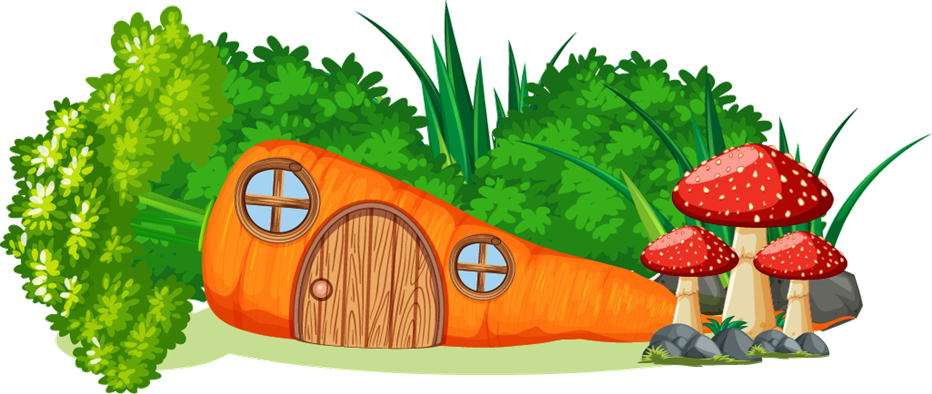 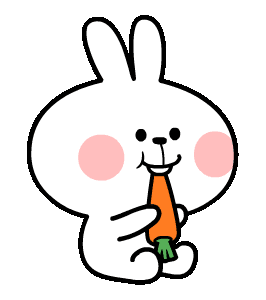 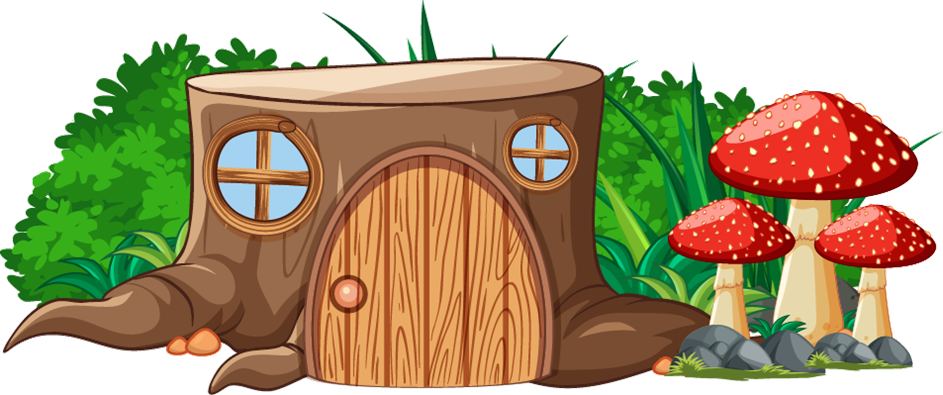 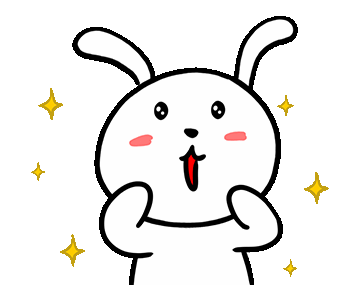 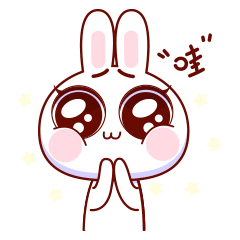 SGK-72,73
BÀI 34
XEM GIỜ ĐÚNGTRÊN ĐỒNG HỒ
TIẾT 2
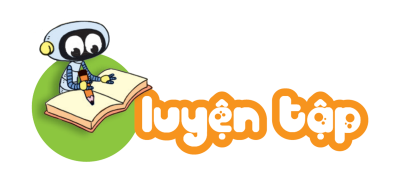 Quan sát tranh rồi trả lời.
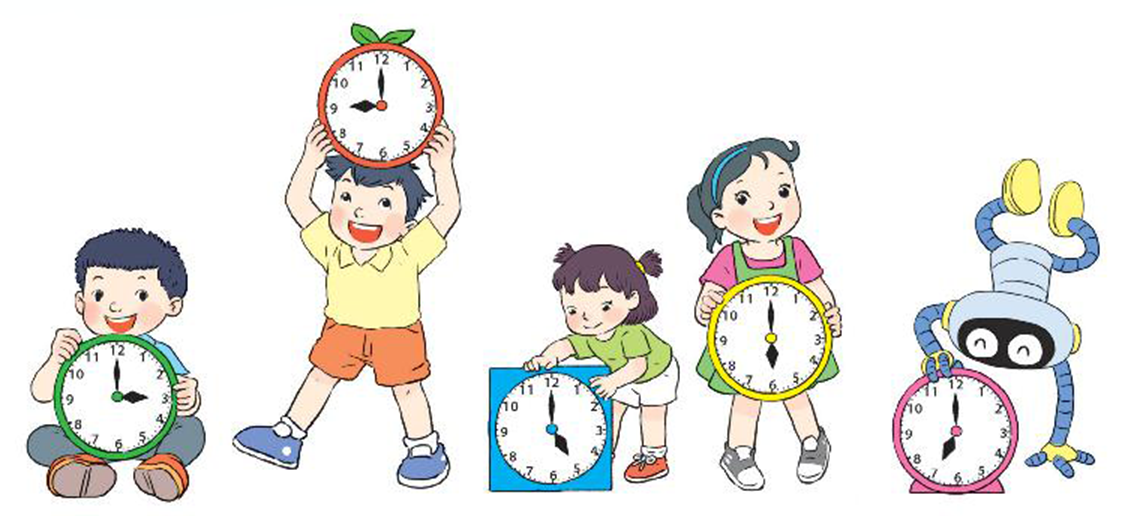 1
3 giờ
9 giờ
5 giờ
6 giờ
7 giờ
Quan sát tranh rồi trả lời.
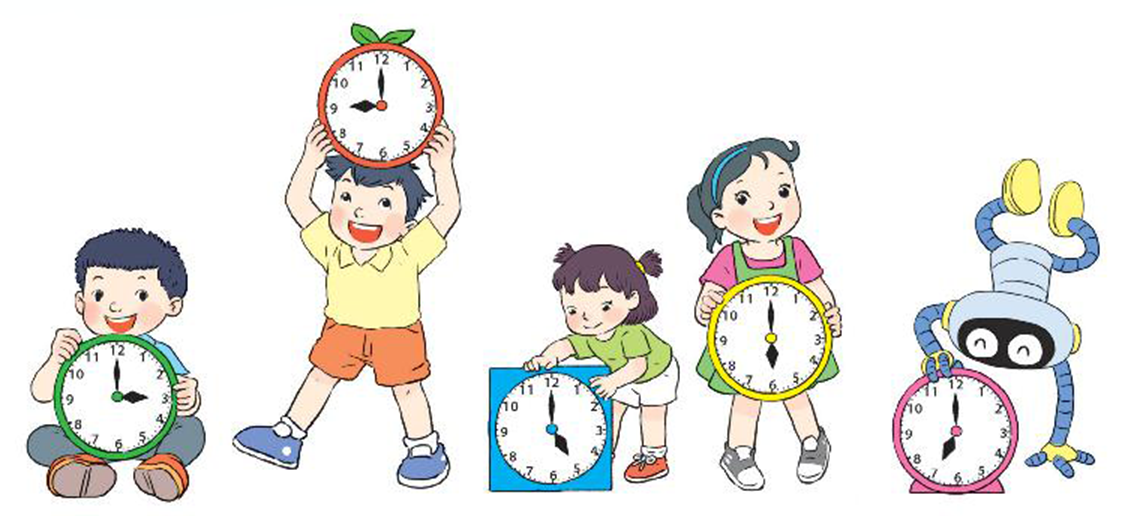 1
Bạn Rô-bốt cầm đồng hồ chỉ 7 giờ.
a) Bạn nào cầm đồng hồ chỉ 7 giờ?
Quan sát tranh rồi trả lời.
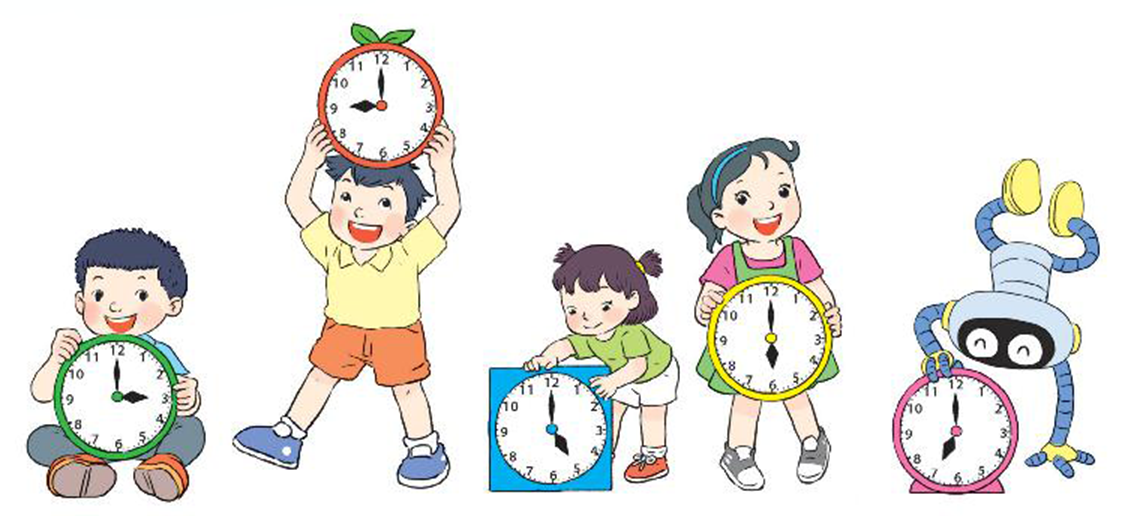 1
Đồng hồ ở vị trí cao nhất chỉ 9 giờ.
b) Đồng hồ ở vị trí cao nhất chỉ mấy giờ?
Mỗi con vật đi ngủ lúc mấy giờ?
2
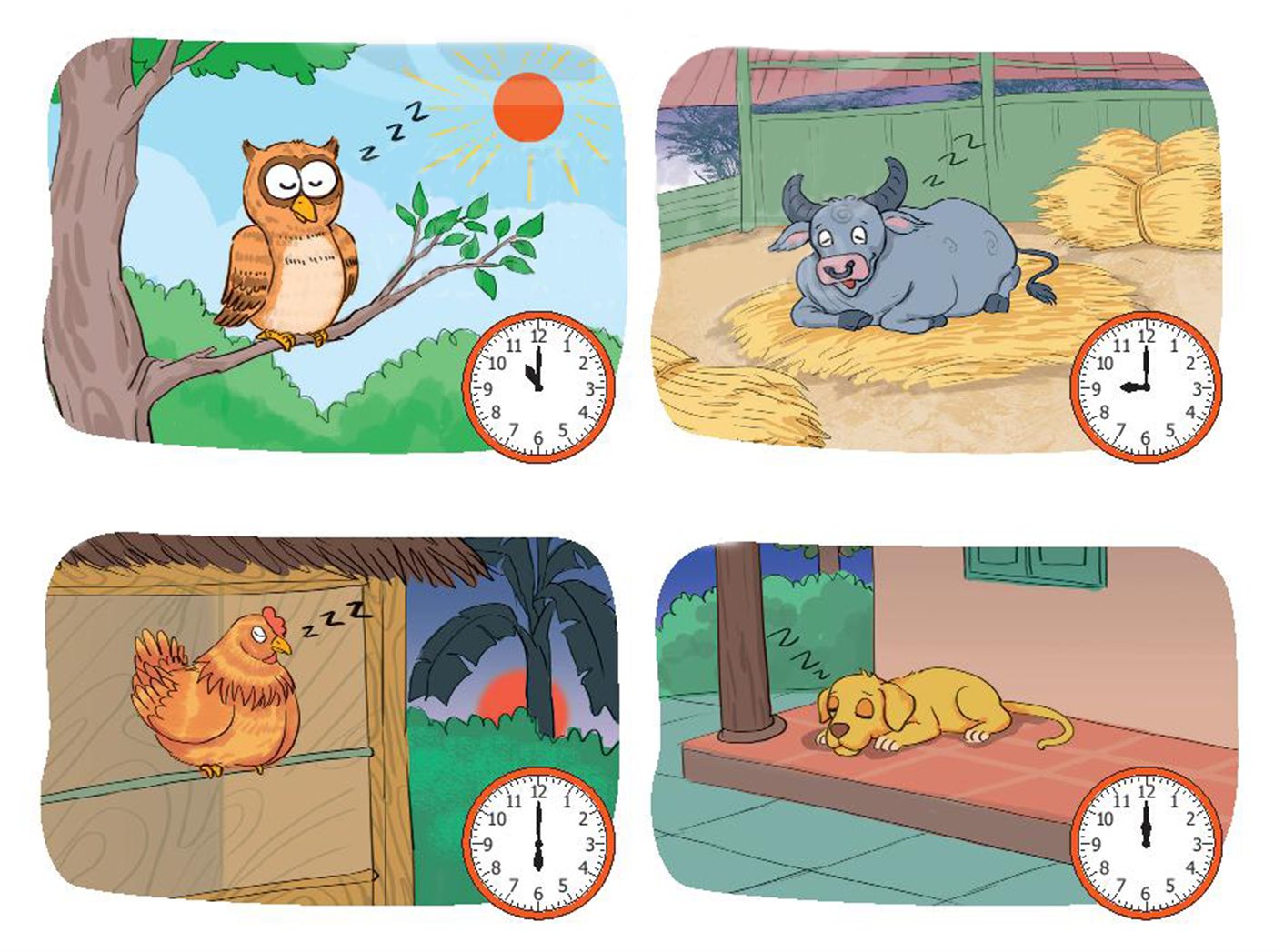 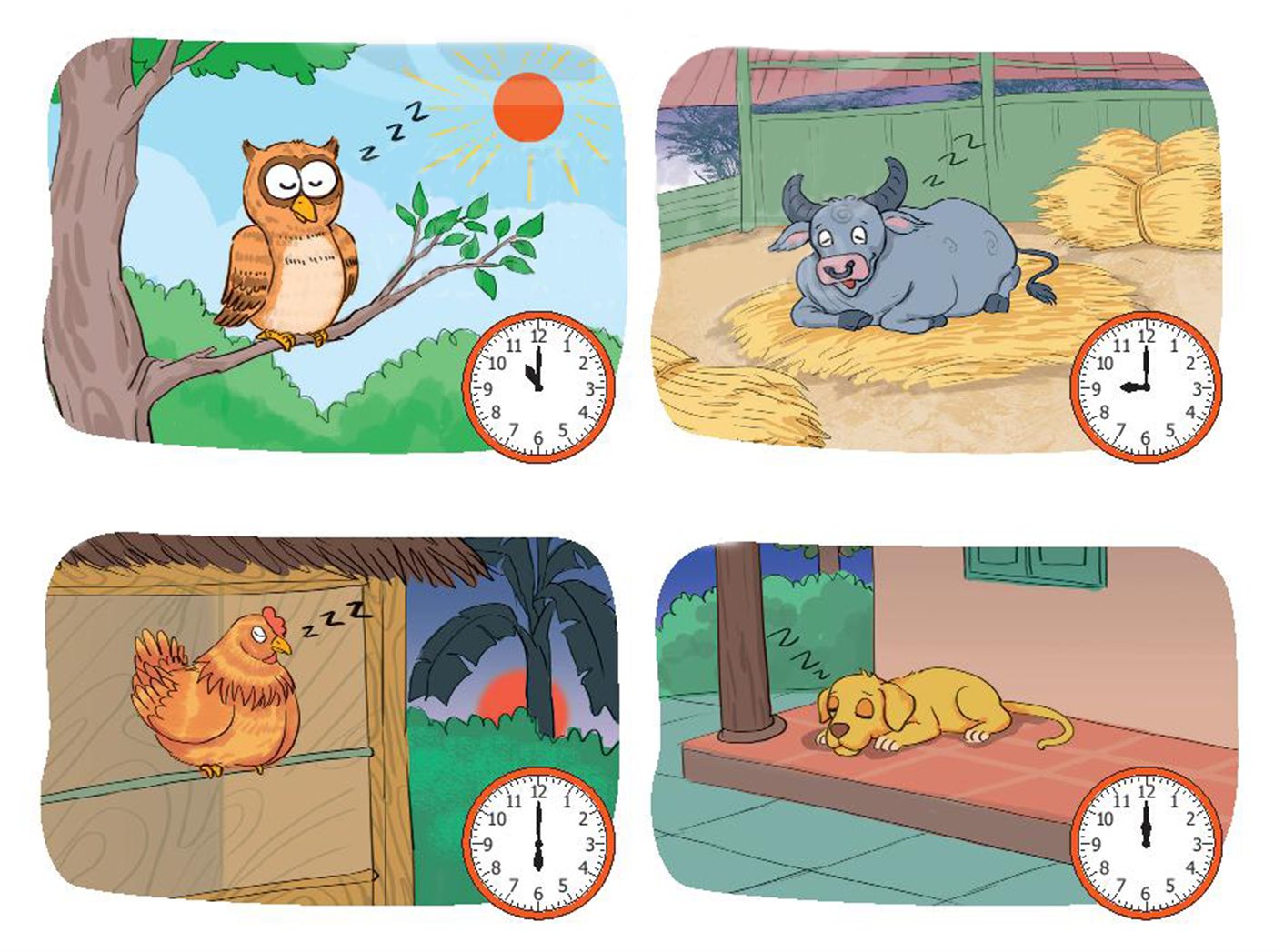 a)
b)
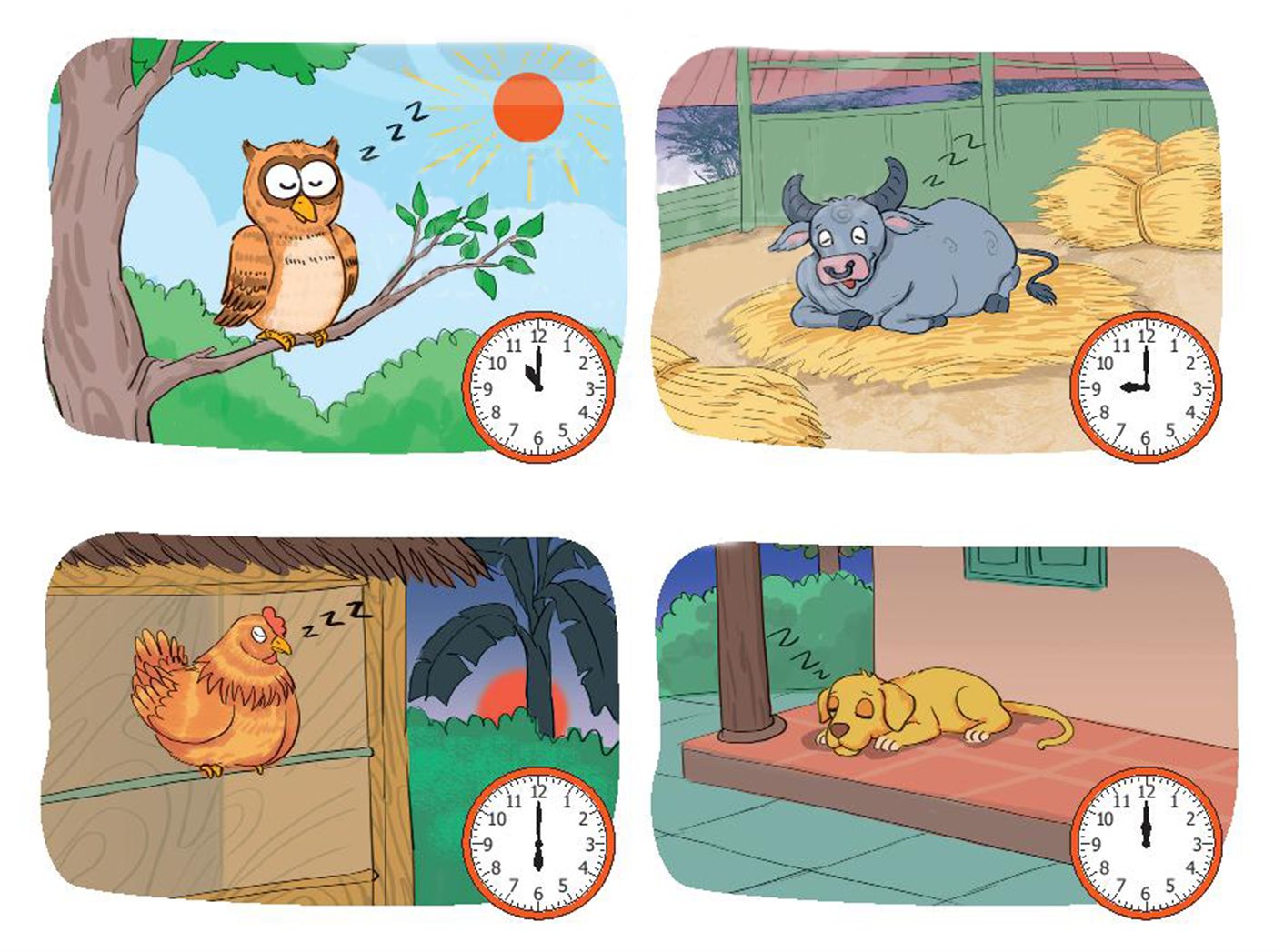 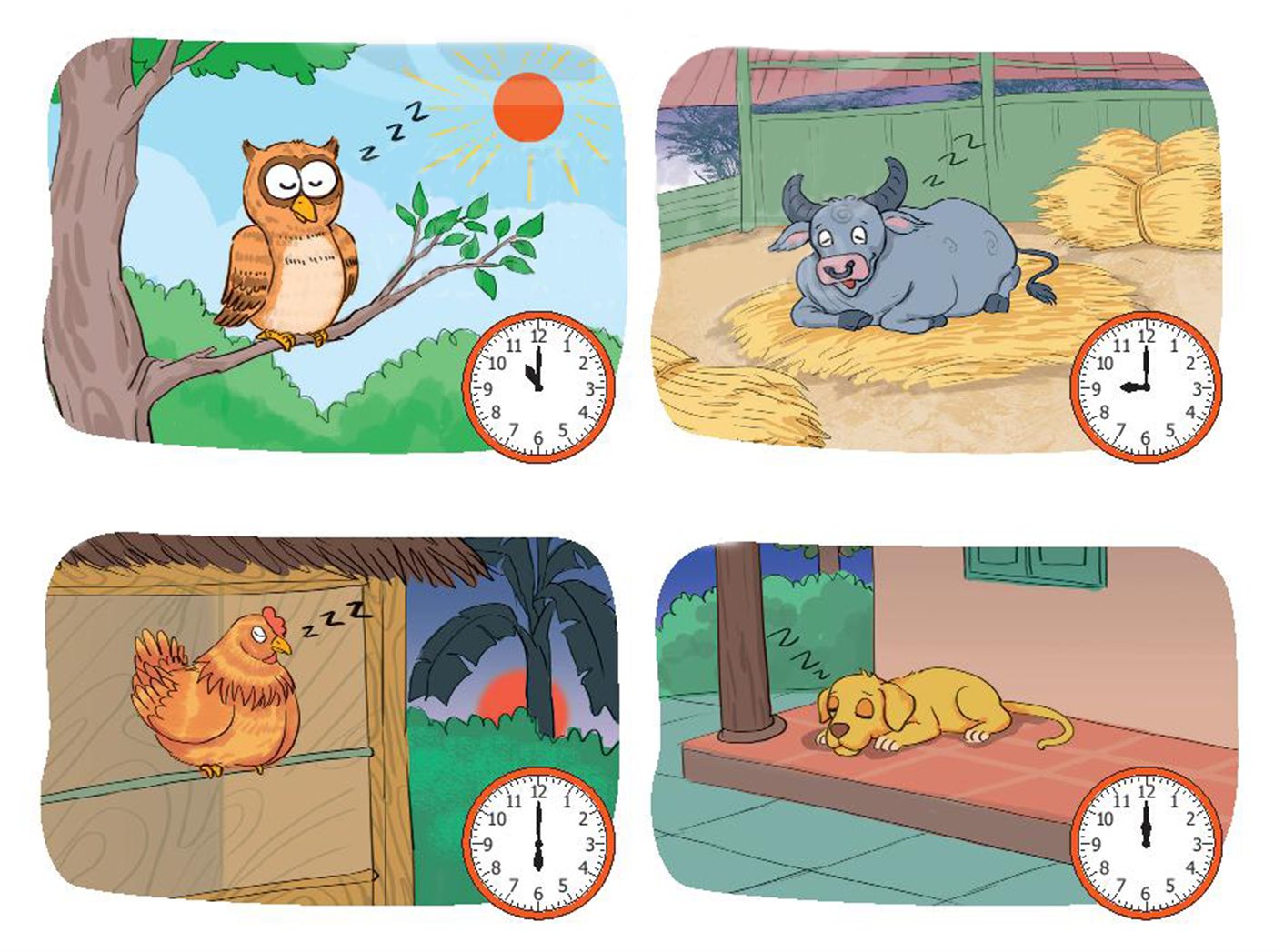 c)
d)
Mỗi con vật đi ngủ lúc mấy giờ?
2
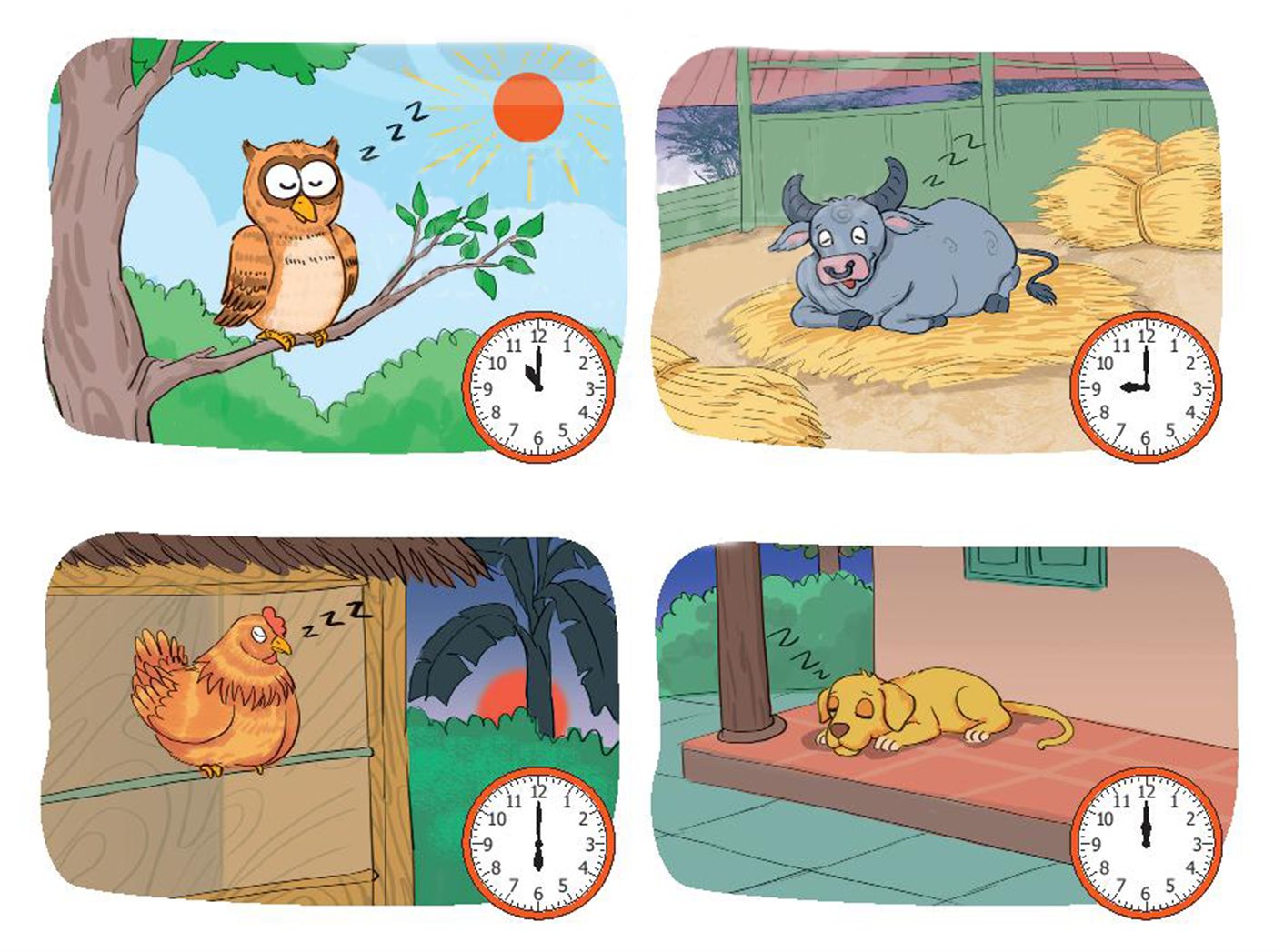 a)
Con cú mèo đi ngủ lúc 11 giờ trưa.
Mỗi con vật đi ngủ lúc mấy giờ?
2
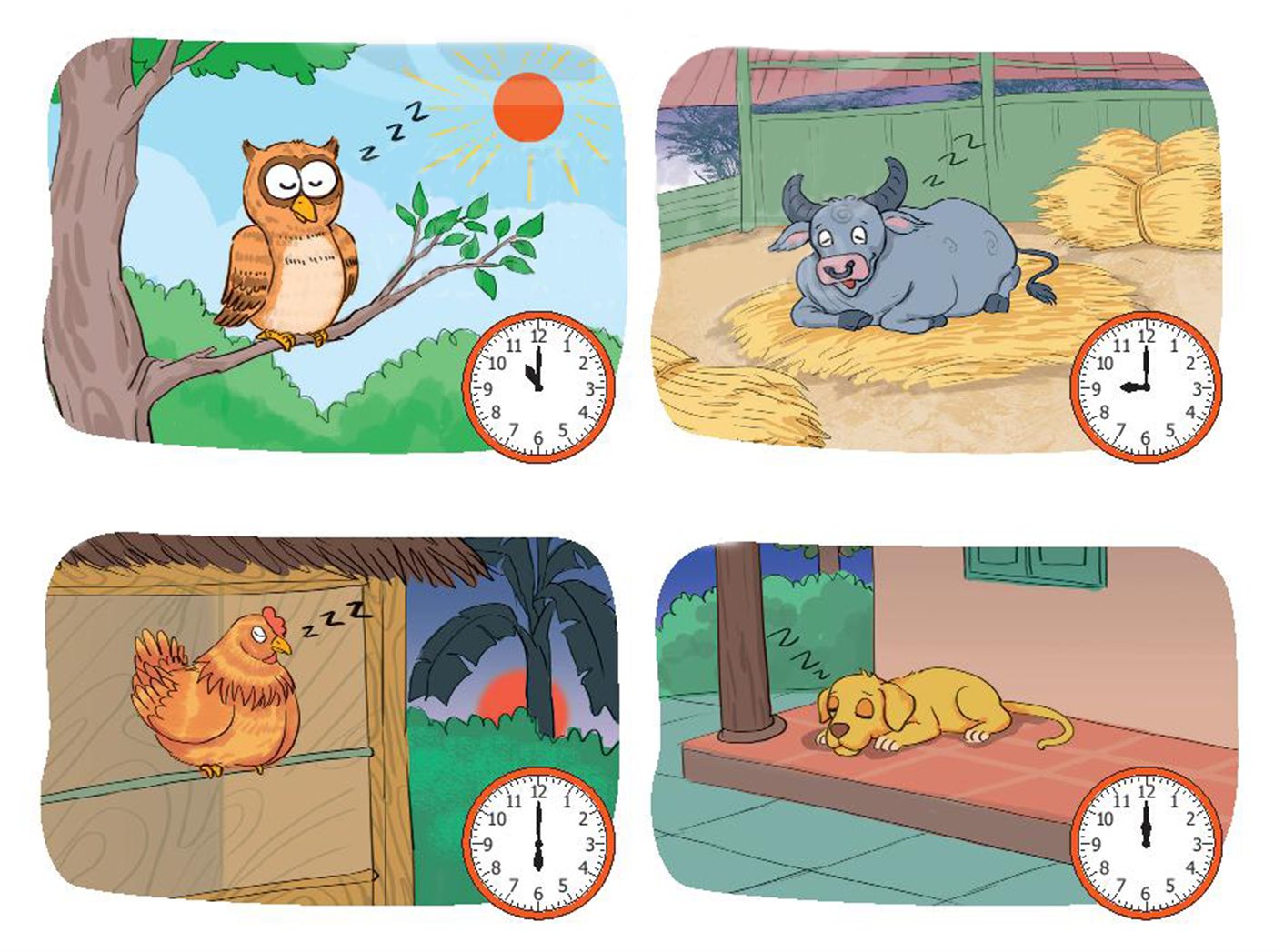 b)
Con trâu đi ngủ lúc 9 giờ tối.
Mỗi con vật đi ngủ lúc mấy giờ?
2
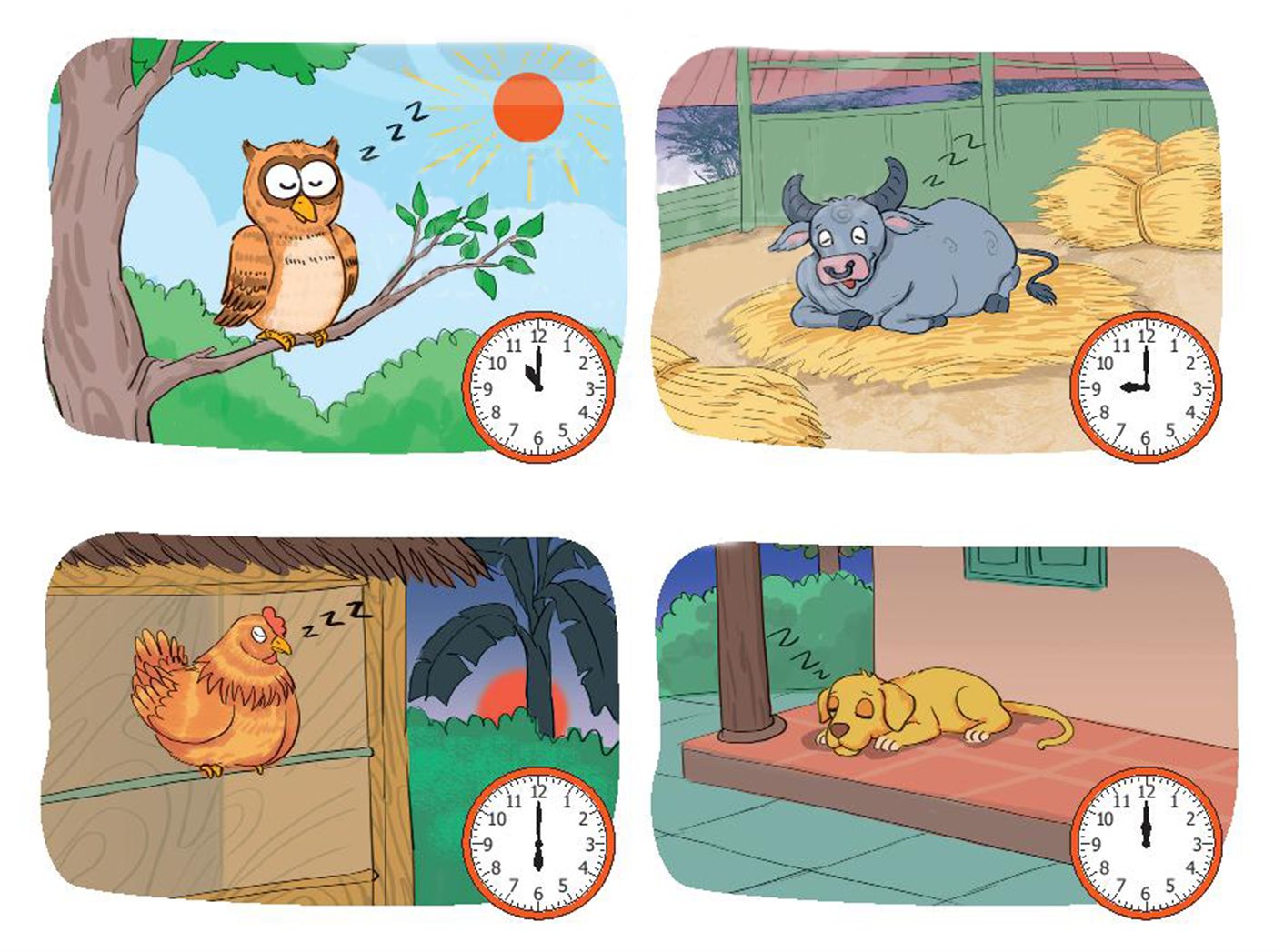 c)
Con gà đi ngủ lúc 6 giờ chiều.
Mỗi con vật đi ngủ lúc mấy giờ?
2
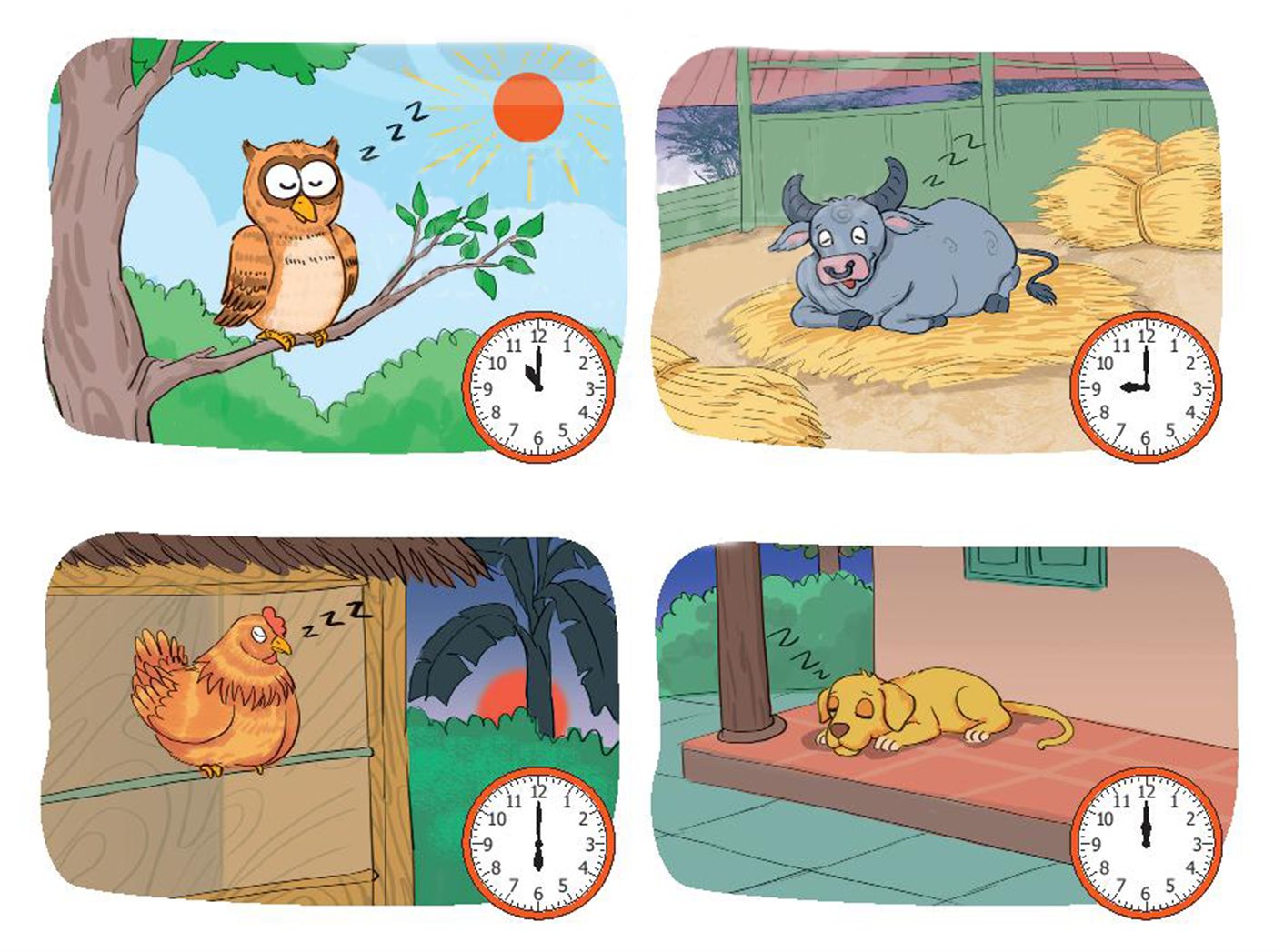 d)
Con chó đi ngủ lúc 12 giờ đêm.
Quan sát tranh rồi trả lời.
3
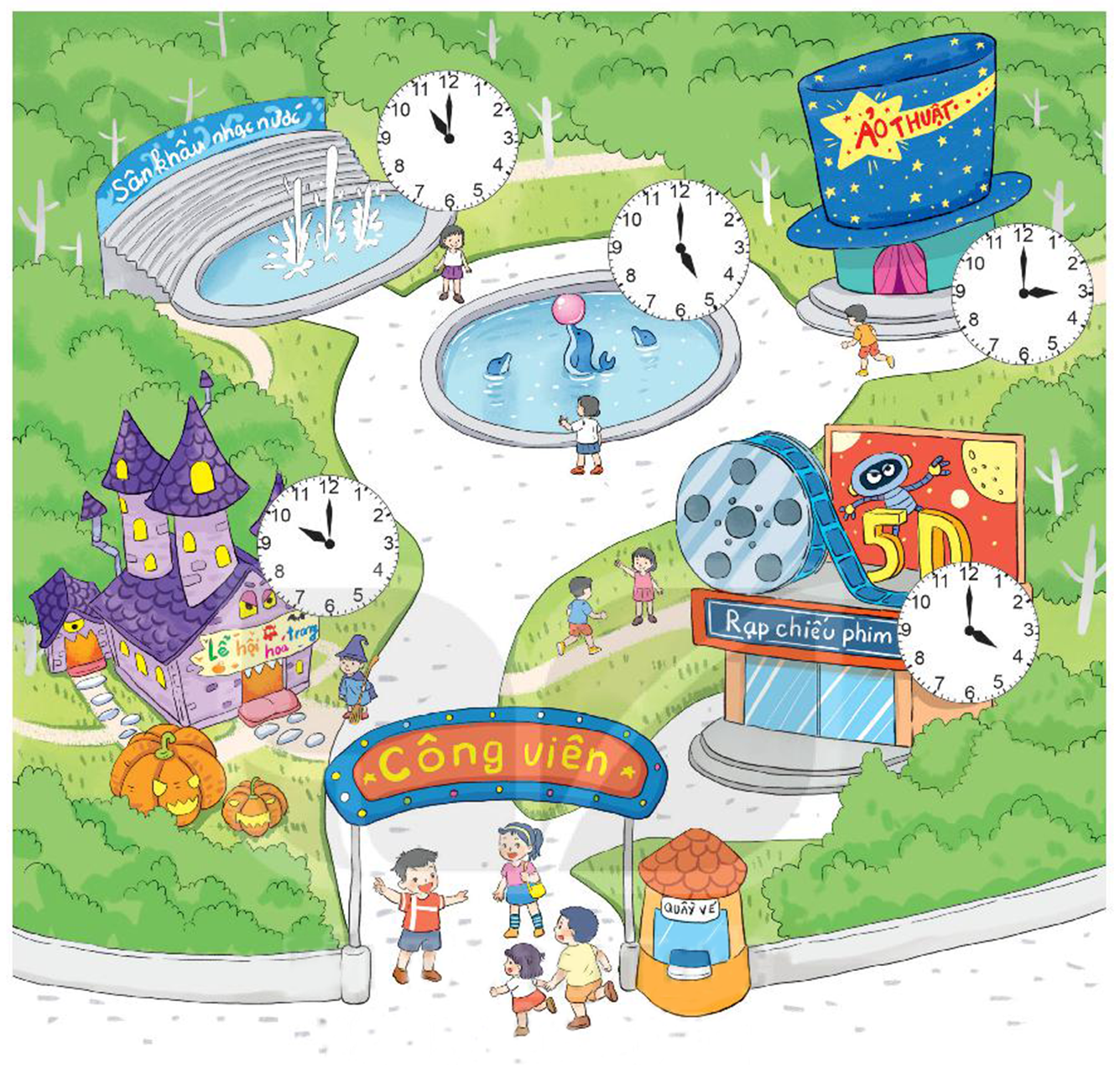 Quan sát tranh rồi trả lời.
3
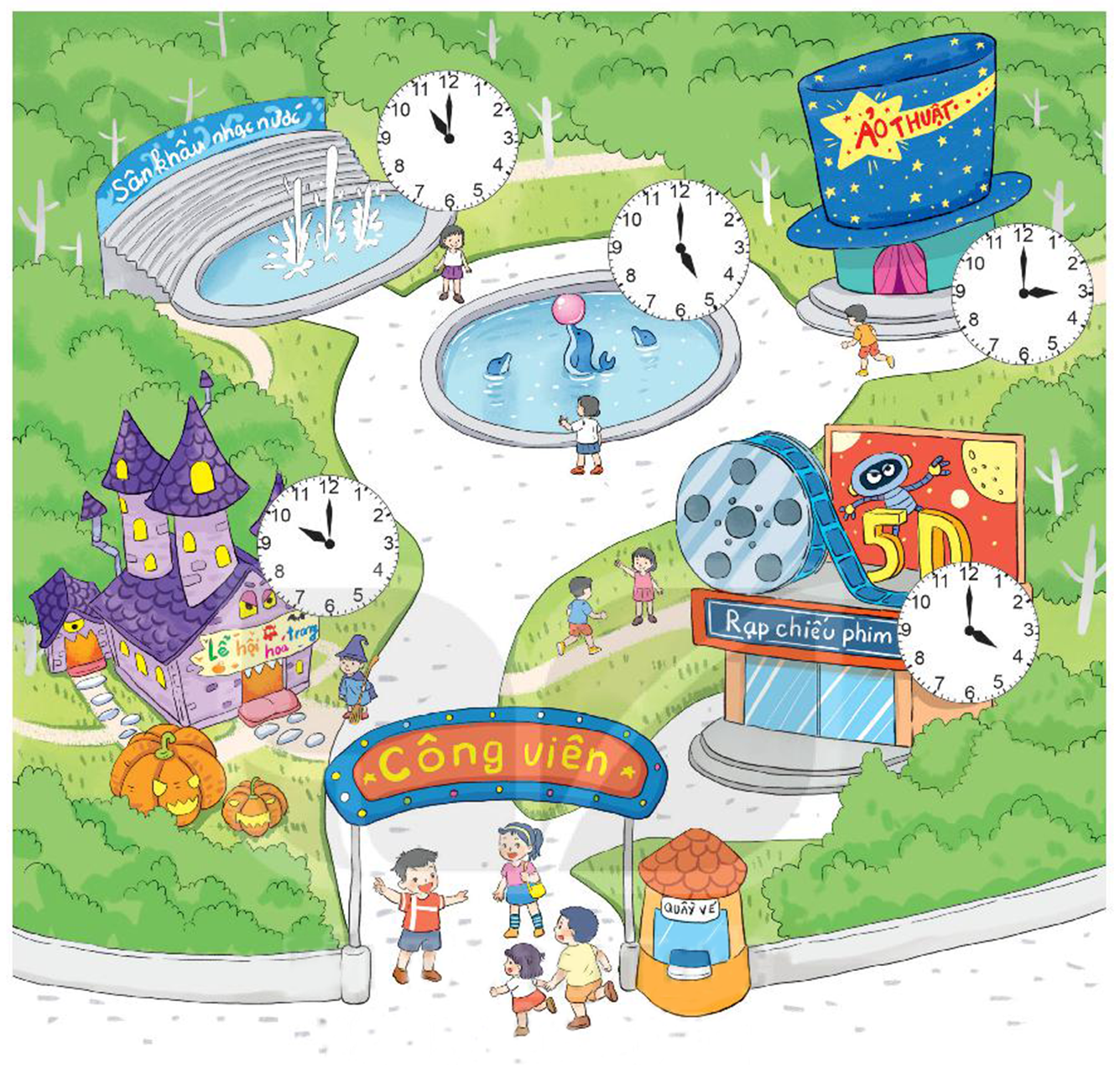 a) Mỗi tiết mục bắt đầu lúc mấy giờ?
1. Lễ hội hóa trang
10 giờ
2. Nhạc nước
11 giờ
3. Ảo thuật
3 giờ chiều
4. Phim hoạt hình 5D
4 giờ chiều
5. Xiếc cá heo
5 giờ chiều
Quan sát tranh rồi trả lời.
3
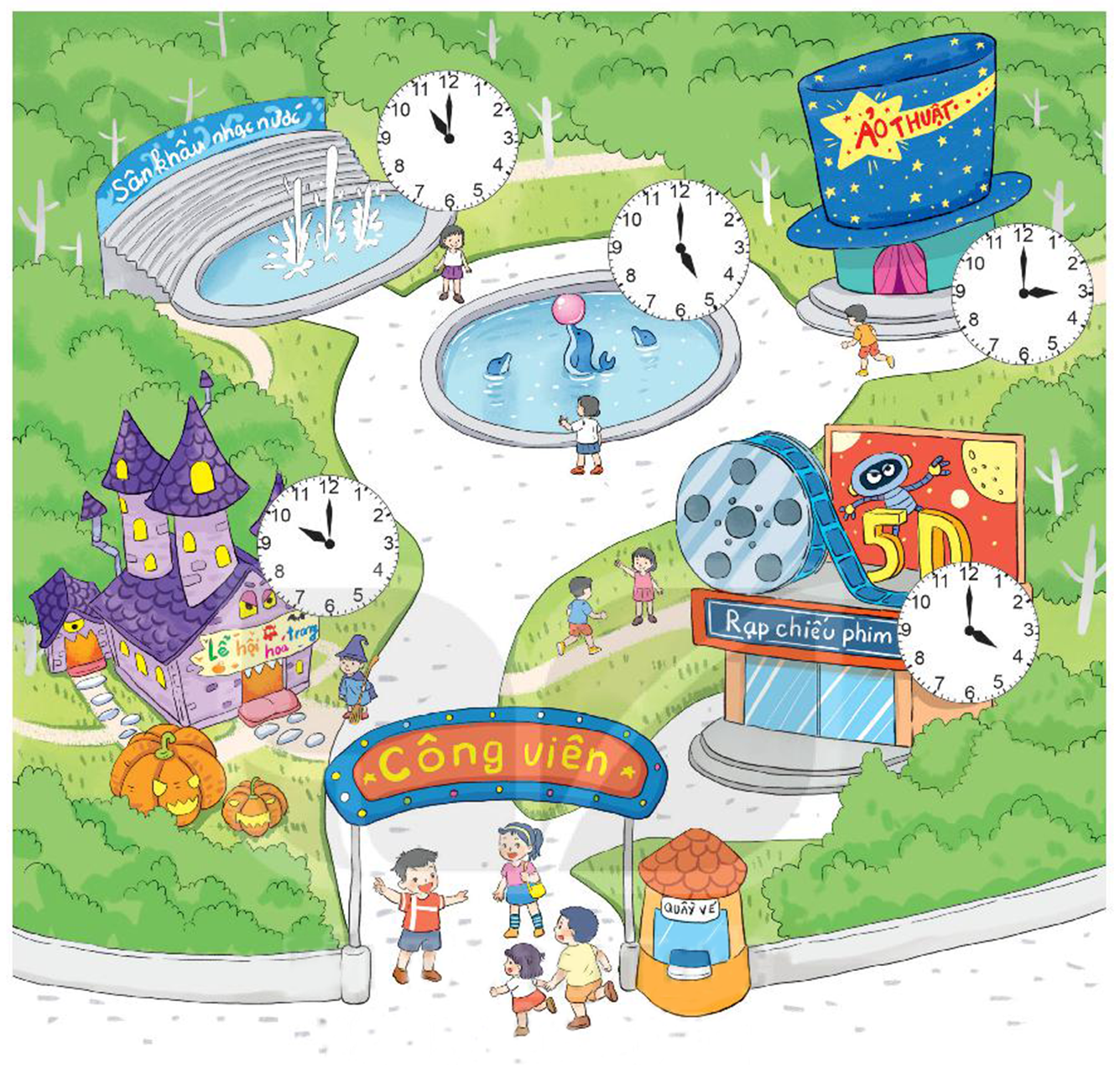 b) Nếu Mi đến công viên vào lúc 2 giờ chiều thì Mi có thể xem được những tiết mục nào?
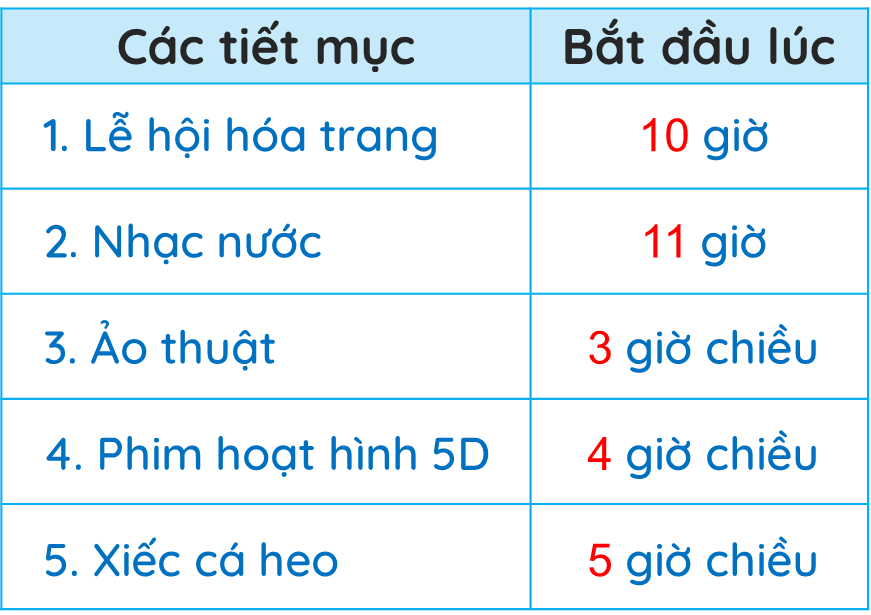 Quan sát tranh rồi trả lời.
3
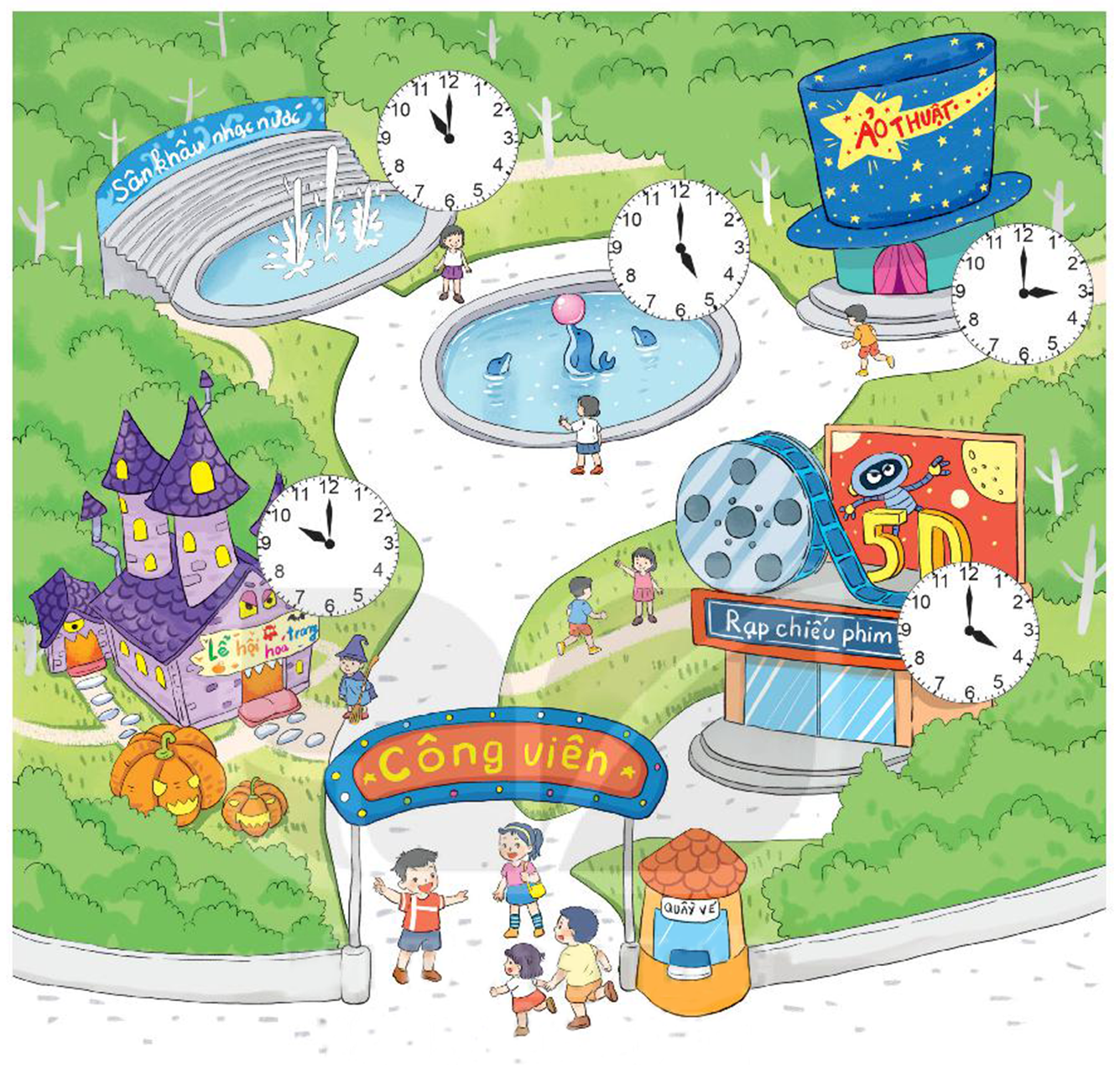 b) Nếu Mi đến công viên vào lúc 2 giờ chiều thì Mi có thể xem được những tiết mục nào?
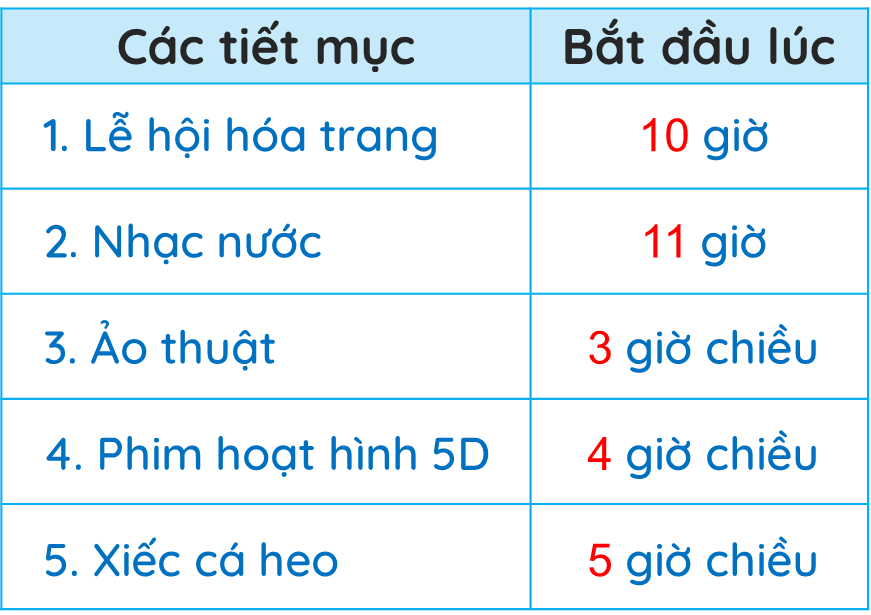 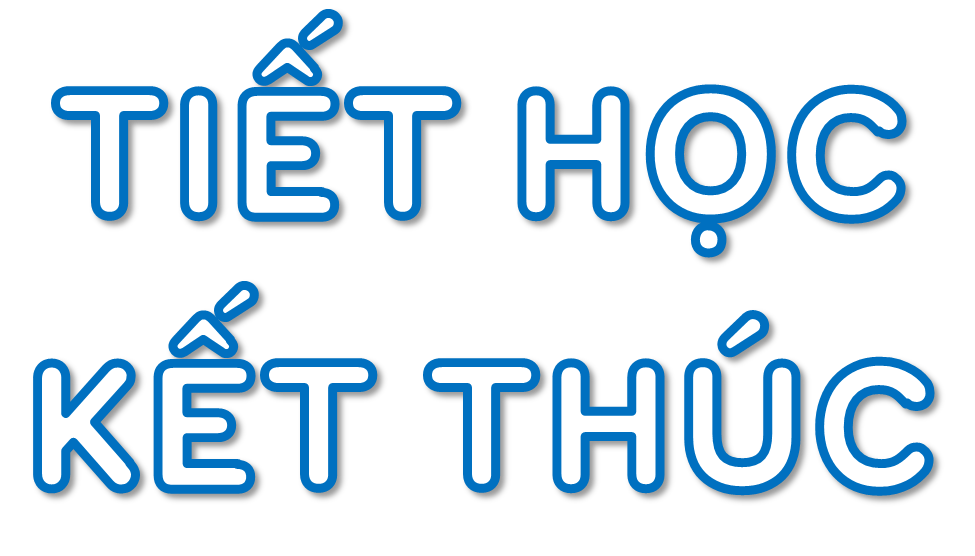 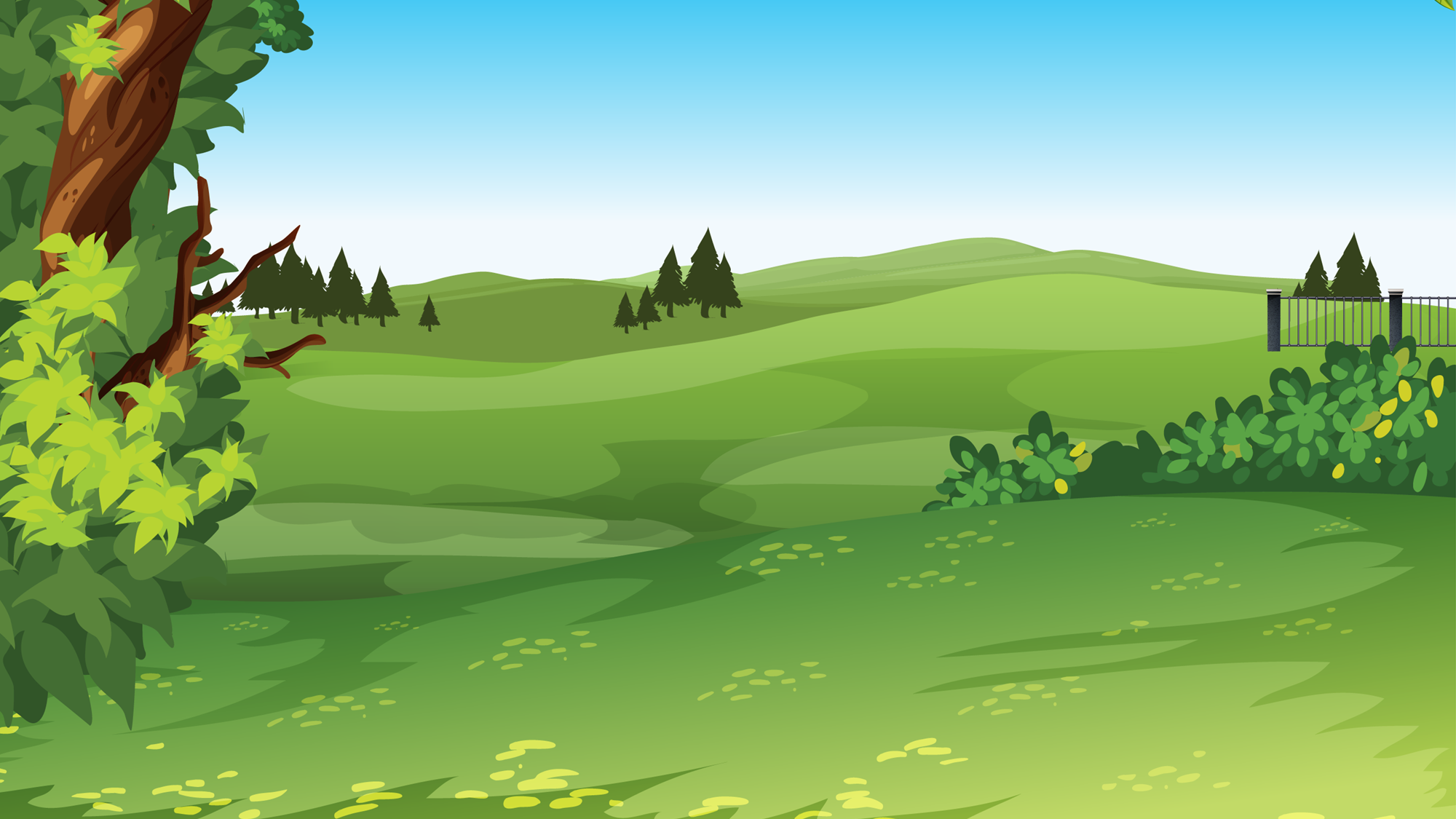 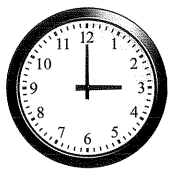 Câu hỏi: Đồng hồ bên chỉ mấy giờ?
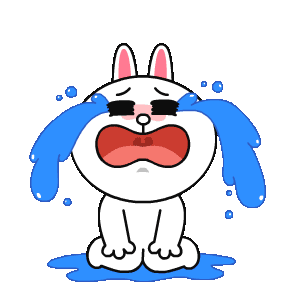 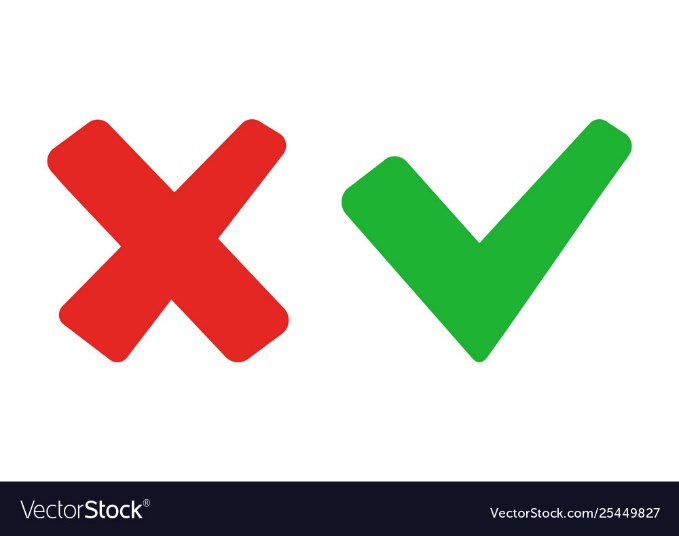 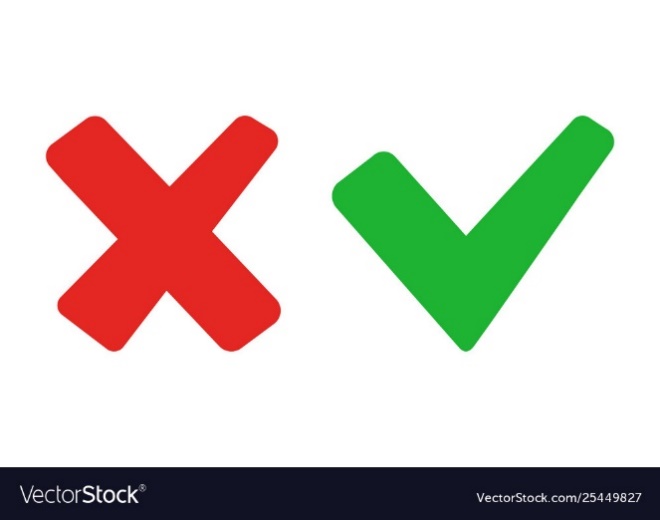 3 giờ
12 giờ
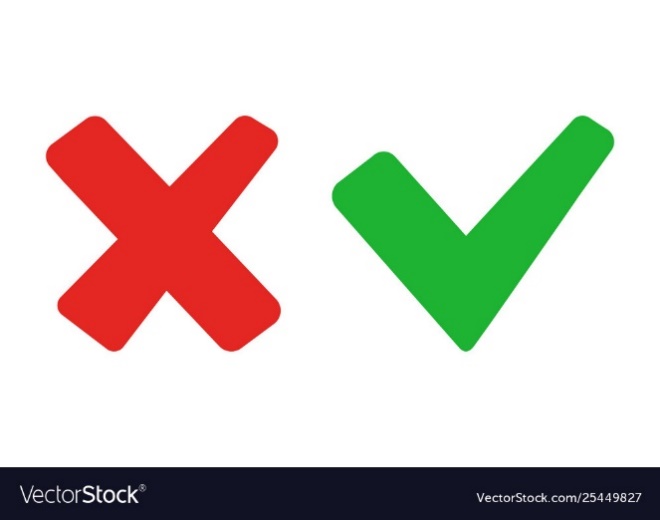 13 giờ
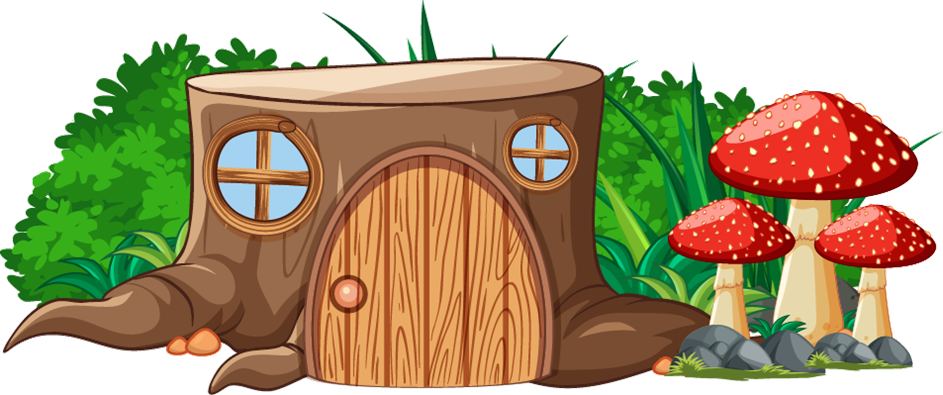 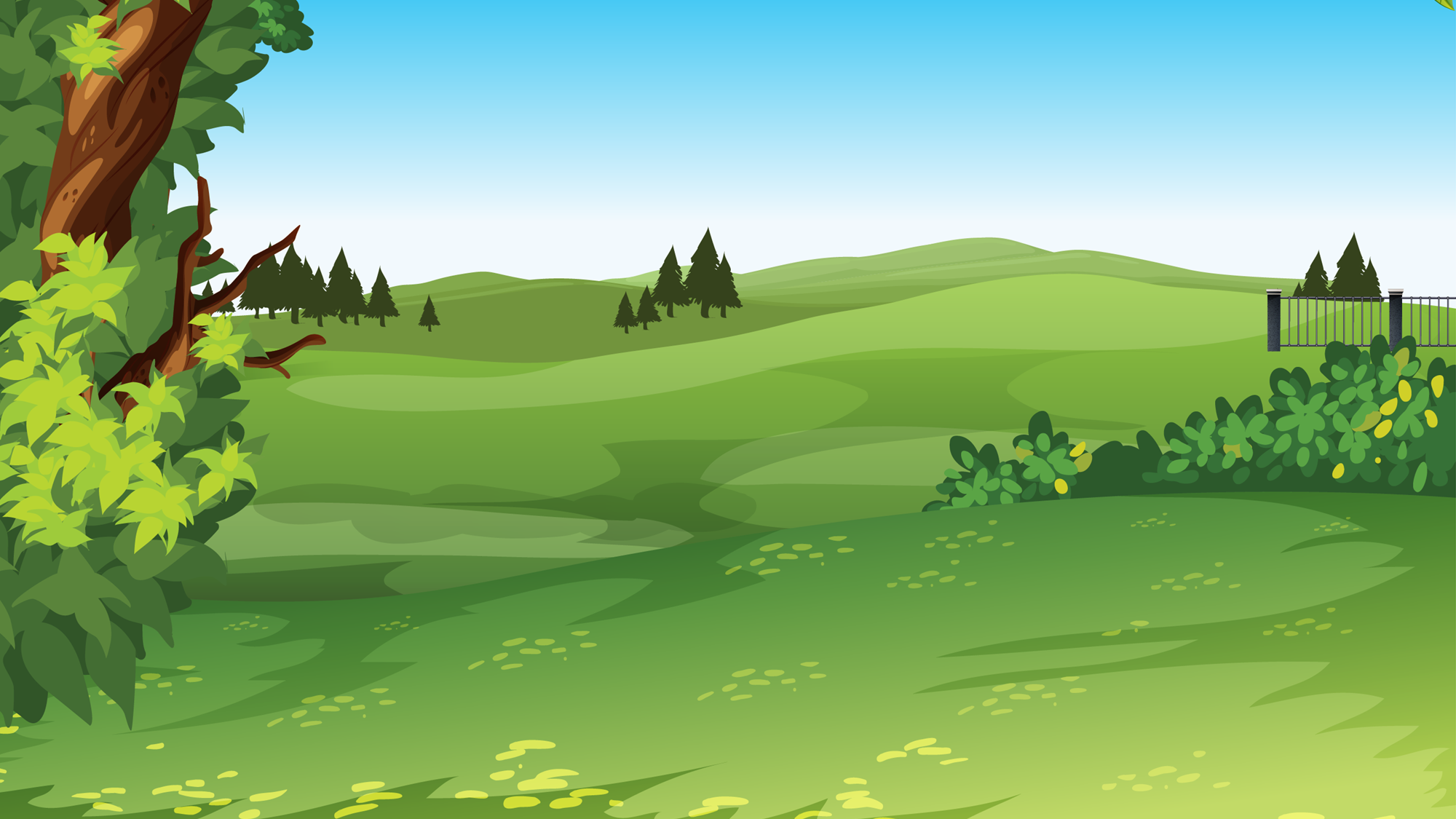 Câu hỏi: Đồng hồ bên chỉ mấy giờ?
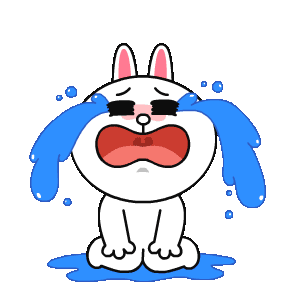 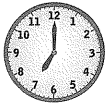 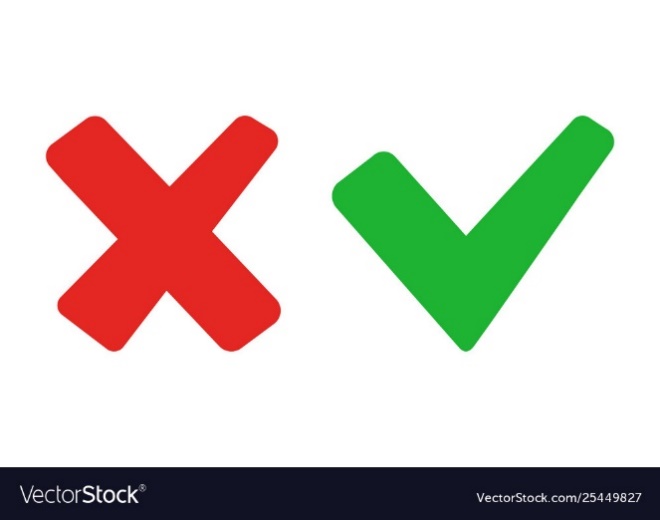 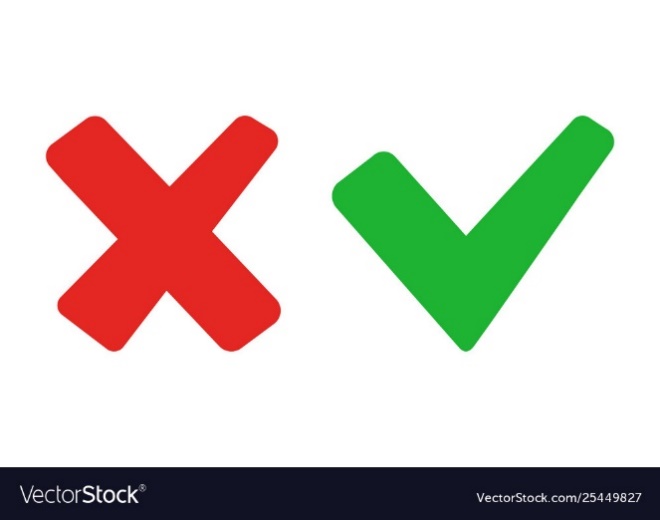 8 giờ
12 giờ
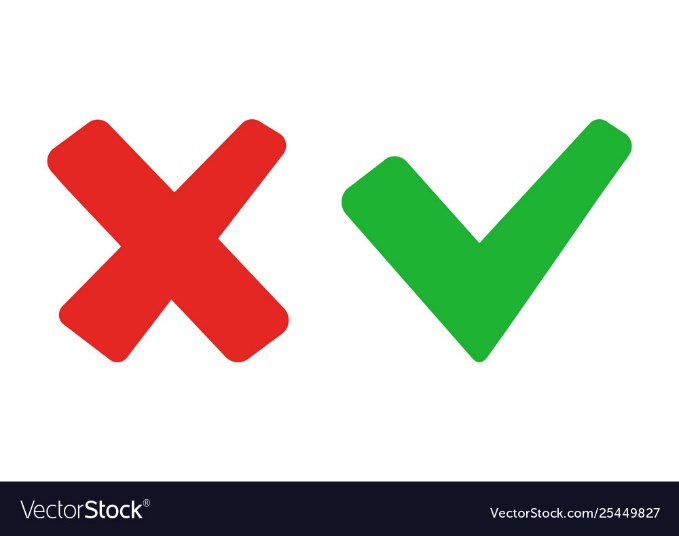 7 giờ
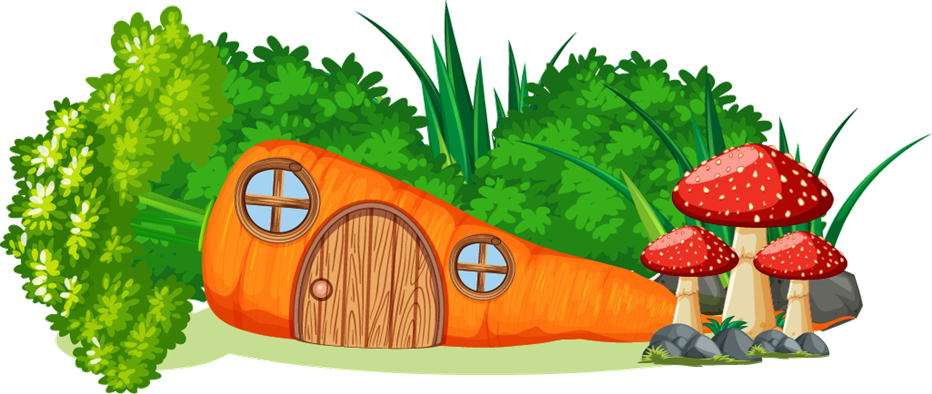 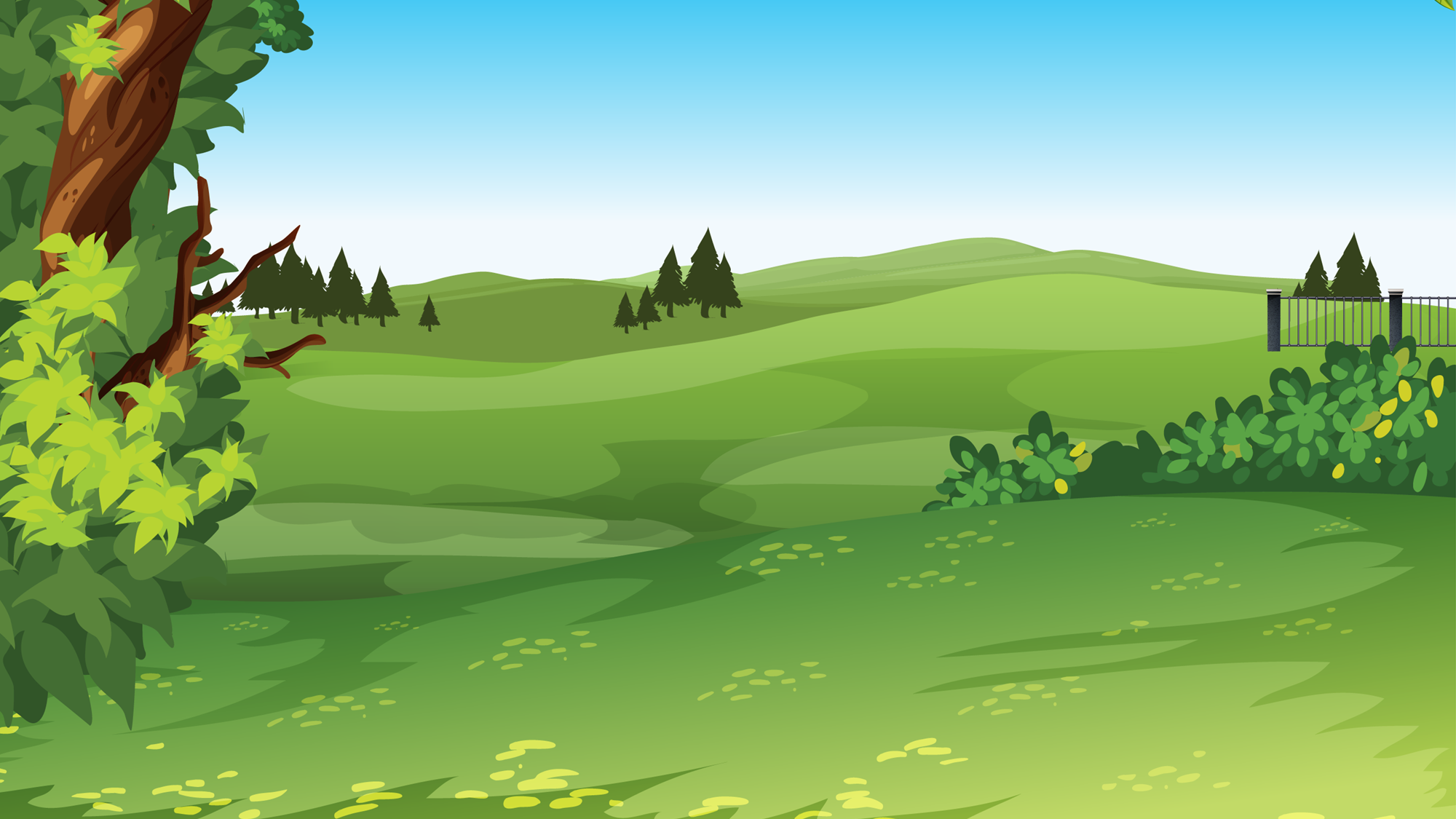 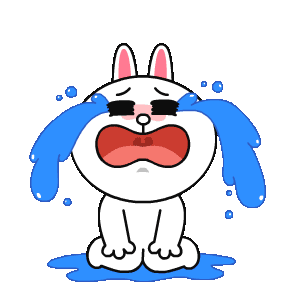 Câu hỏi: Đồng hồ bên chỉ mấy giờ?
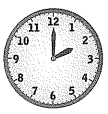 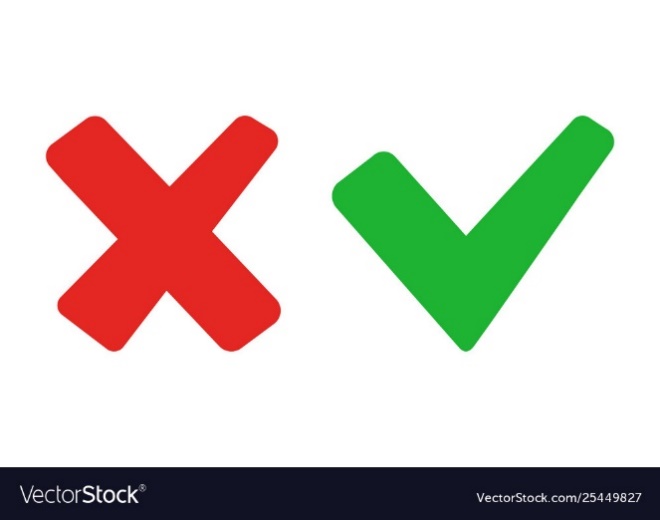 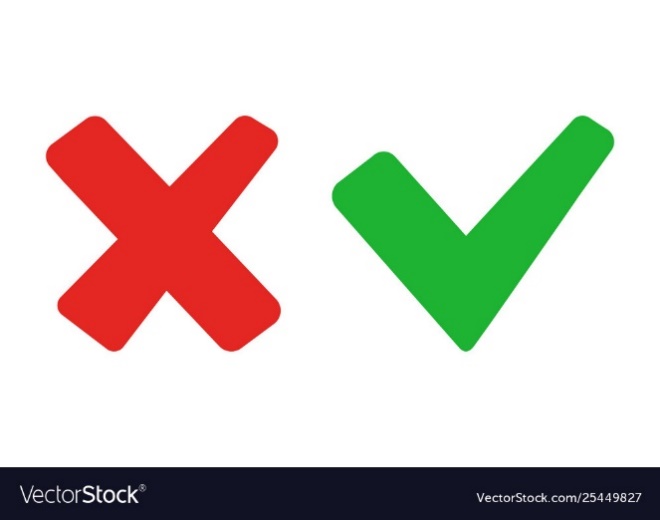 12 giờ
3 giờ
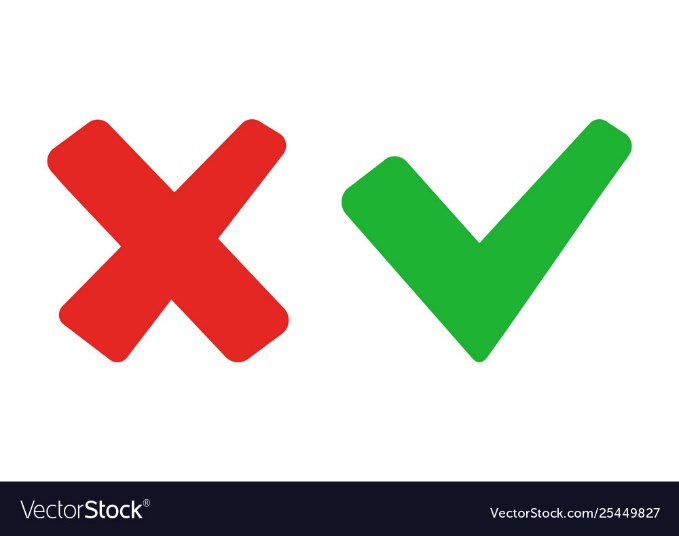 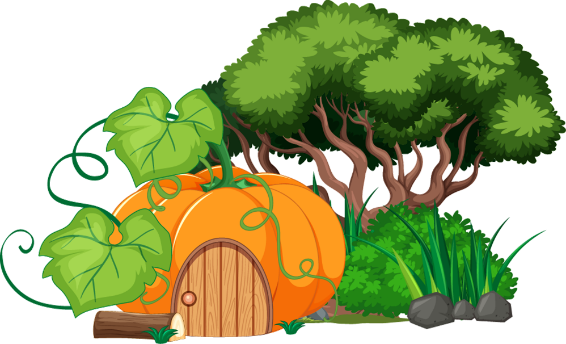 2 giờ